Управление по противодействию коррупции при Главе Республики Калмыкия
«Формирование антикоррупционного мировоззрения у молодежи на примере взаимодействия уполномоченного органа и ВУЗа»
«Ключевой задачей остаётся формирование в обществе антикоррупционного правосознания. Неприятие к нарушению закона должно воспитываться со школьной скамьи – и в школах, и в высших учебных заведениях, и в средних учебных заведениях, и, конечно, на работе и в семье. Нужно всегда об этом помнить».

цитата из выступления Президента России Владимира Путина 
на заседании Совета при Президенте 
по противодействию коррупции
 2016 год
Правовые основы антикоррупционного воспитания
Федеральный закон «О противодействии коррупции» от 25.12.2008 № 273-ФЗ (ст. 6 профилактика коррупции осуществляется путем формирования в обществе нетерпимости к коррупционному поведению)
Указ Президента РФ от 16 августа 2021 г. № 478 «О Национальном плане противодействия коррупции на 2021 - 2024 годы» (XII. Повышение эффективности образовательных и иных мероприятий, направленных на антикоррупционное просвещение и популяризацию в обществе антикоррупционных стандартов)
Указ Главы Республики Калмыкия от 10.12.2019 № 259  «Об Управлении по противодействию коррупции при Главе Республики Калмыкия» (формирование у государственных гражданских и муниципальных служащих Республики Калмыкия, граждан нетерпимости к коррупционному поведению)
ГОСУДАРСТВЕННАЯ ПРОГРАММА РЕСПУБЛИКИ КАЛМЫКИЯ«ПРОТИВОДЕЙСТВИЕ КОРРУПЦИИ В РЕСПУБЛИКЕ КАЛМЫКИЯ»
Сроки реализации Программы: 2017 – 2030 годы

Ответственный исполнитель Программы- 
Управление по противодействию коррупции 
при Главе Республики Калмыкия с 2020 года
Взаимодействие с Калмыцким государственным университетом имени Б.Б. Городовикова
КалмГУ – с 2017 года опорный региональный университет
КалмГУ - участник программы стратегического академического лидерства «Приоритет – 2030»,вносит существенный вклад в обеспечение кадрового, научно-технологического и инновационного развития региона
Опорный региональный университет«Опорный вуз» – это совместный проект государства и региональных университетов, цель которого – перейти на новый, более качественный уровень подготовки кадров. Программа предусматривает постоянный контакт с органами государственной власти региона, организациями и профориентацию выпускников школ
ВЫПУСК КАЛМГУ 2022 года очной формы обучения 1094 человек (по программам бакалавриата, специалитета, магистратуры)
На базе КалмГУ в период с 2020-2023 годы прошли обучение по программам повышения квалификации «Противодействие коррупции» (40 час.) – 84 государственных гражданских служащих
Национальная научно-практическая конференция «Реализация государственной политики в области противодействия коррупции: современное состояние и перспективы развития»
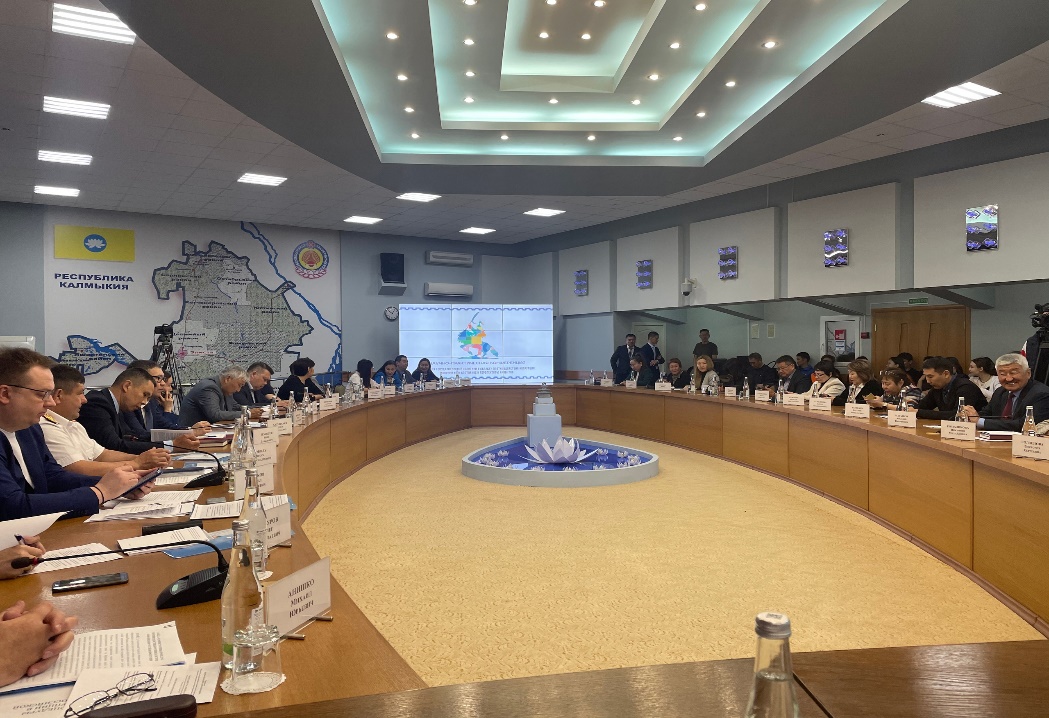 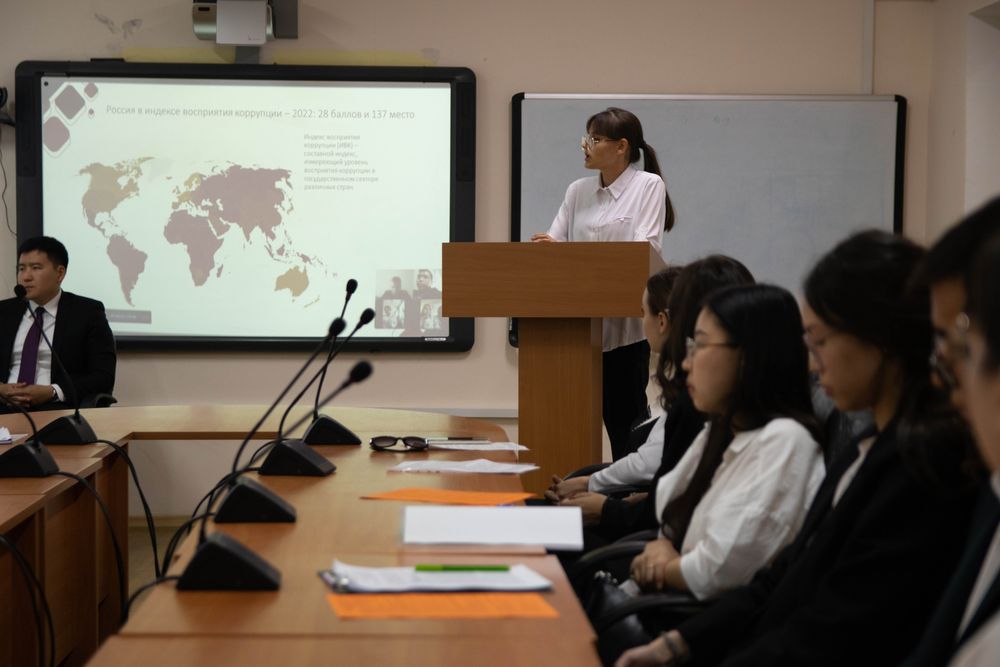 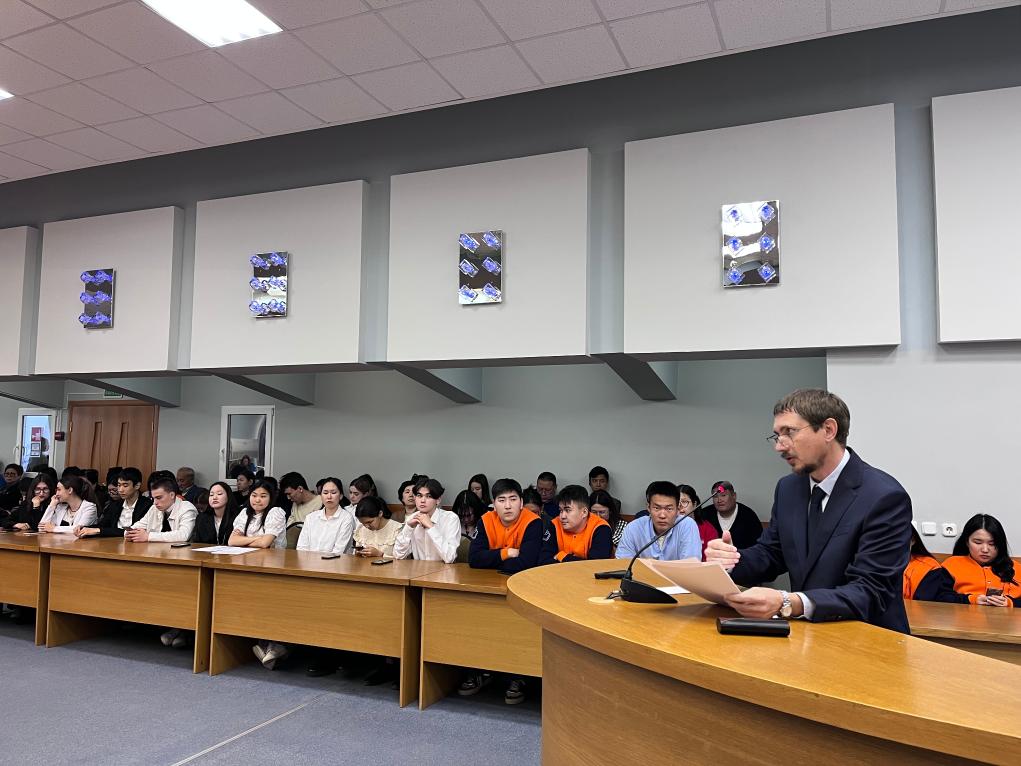 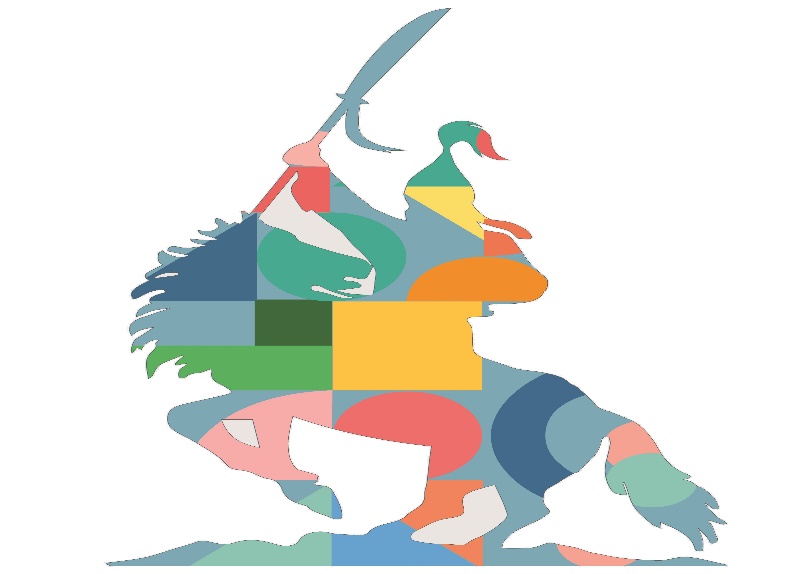 Участие обучающихся в федеральных мероприятиях антикоррупционной направленности
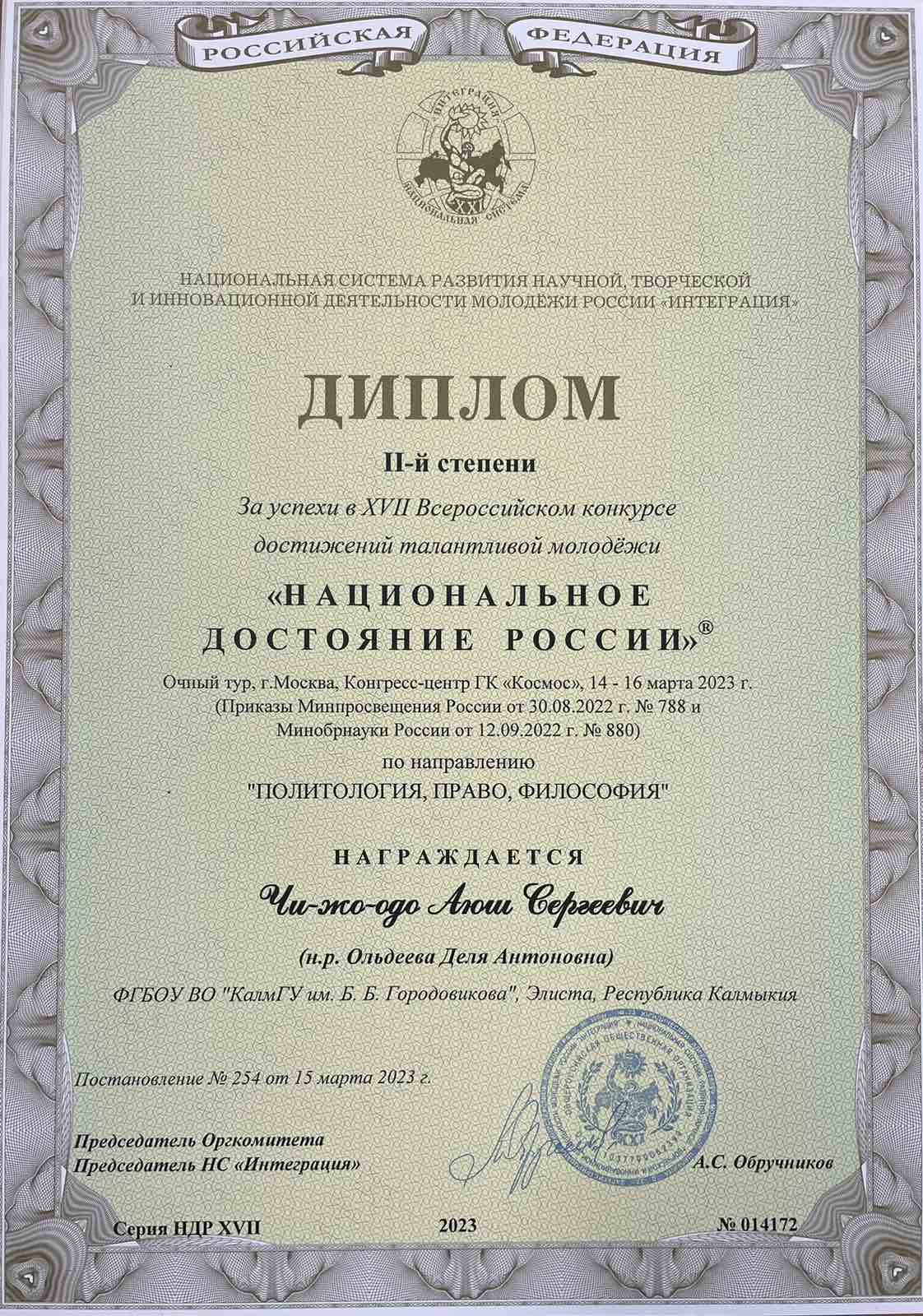 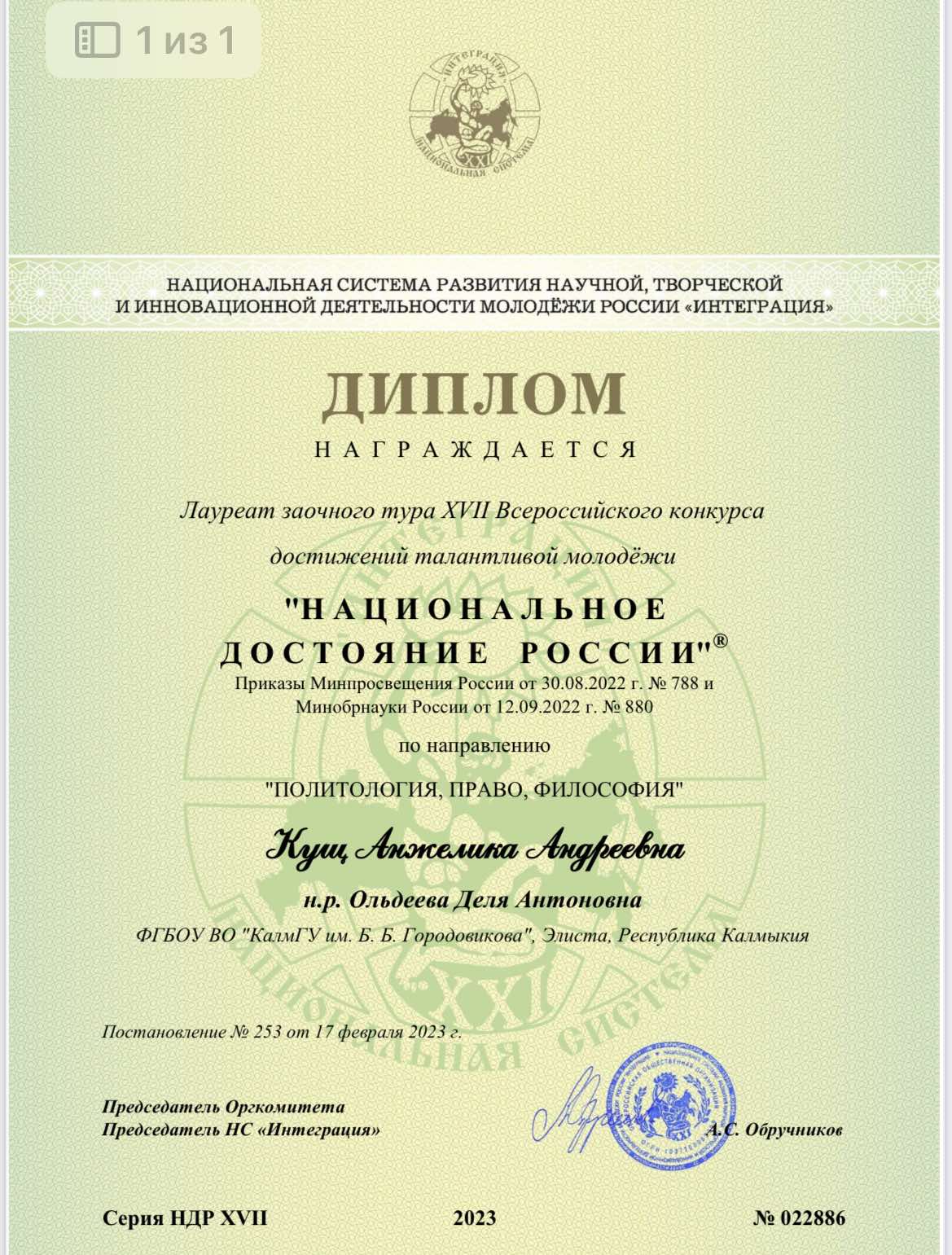 Инициативная деятельность КалмГУ по антикоррупционному воспитанию
Республиканская олимпиада по противодействию коррупции

Цель – формирование у молодежи антикоррупционного сознания и гражданской позиции, ориентированной на неприятие коррупции как социального явления государства и общества

Участники – ученики 9-11 классов общеобразовательных школ региона

Этапы: I Этап  в дистанционном формате с 24 ноября по 1 декабря 2023 года, II Этап в очном формате на базе КалмГУ 8 декабря 2023 года
Вашему вниманию представляется видеоролик, подготовленный студентамиКалмыцкого государственного университета
Спасибо за внимание!